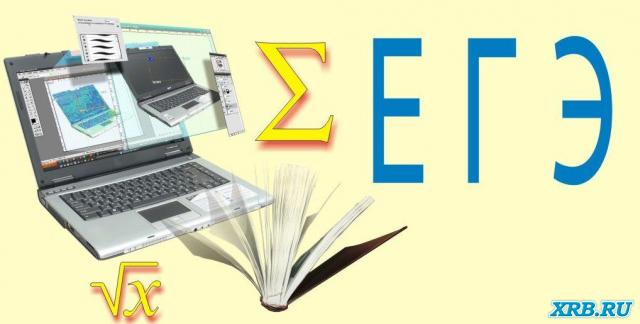 Решение сложных заданий ЕГЭ-2021.
Математика профильный уровень.
S
P
K
6
D
С
А
B
14
H
S
P
K
L
6
D
С
N
H
14
А
B
M
7
7
S
P
K
6
С
D
H
B
А
14
S
P
K
6
С
D
М
H
B
А
14
S
P
K
6
С
D
H
А
B
14
Задание №15
Решение 1 (метод замены переменной).
+
–
+
t
45
+
–
+
9
3
0
Решение 2 (метод замены множителей).
Обратная замена:
Обратная замена:
Замена множителей :
+
–
+
–
2
1
а) Доказательство 1 .
б) Решение 1 .
а) Доказательство 2 .
б) Решение 2.
Решение .
Итого
Выплаты по процентам:
+
–
+
a
6
0
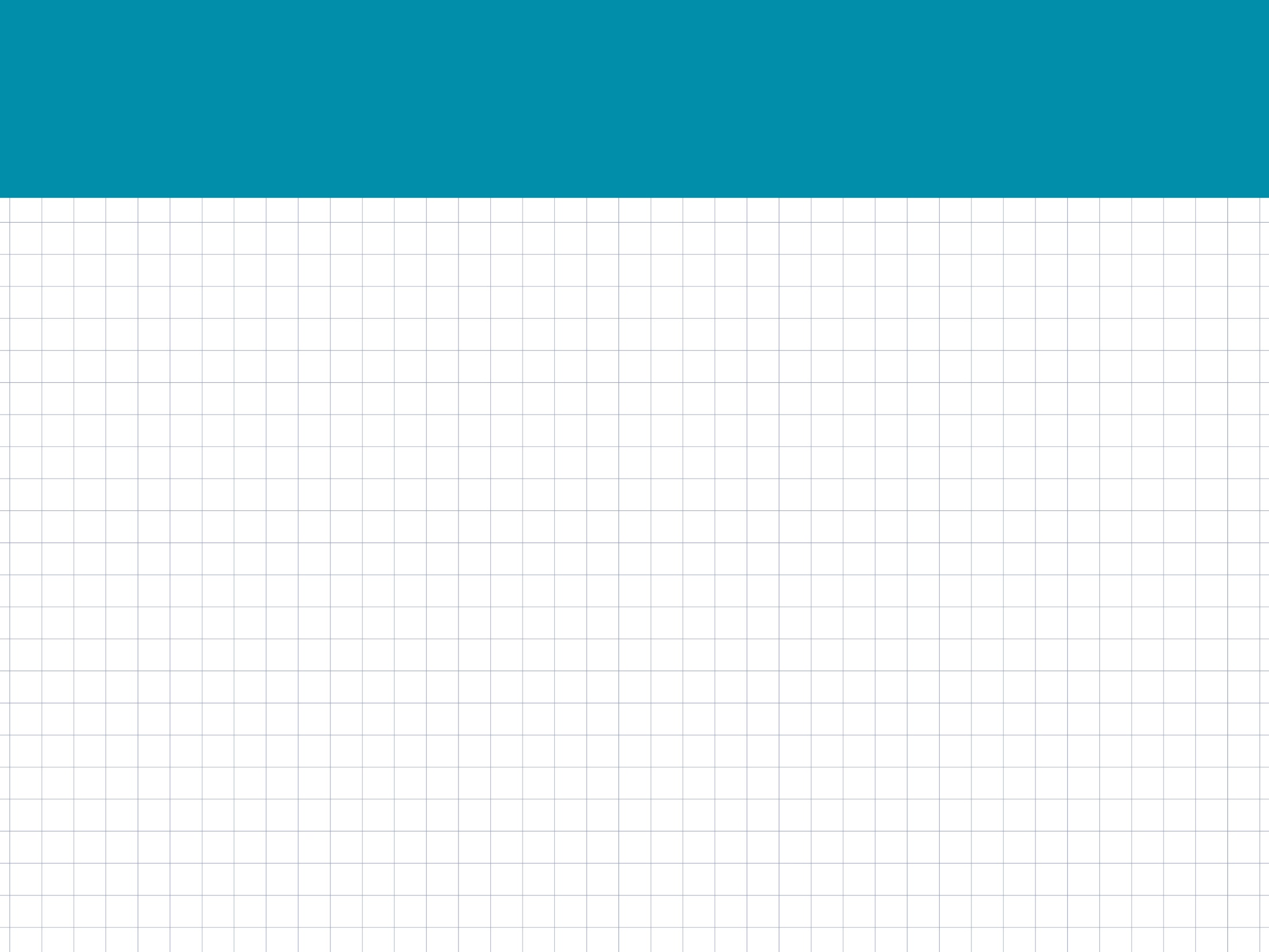 Решение .